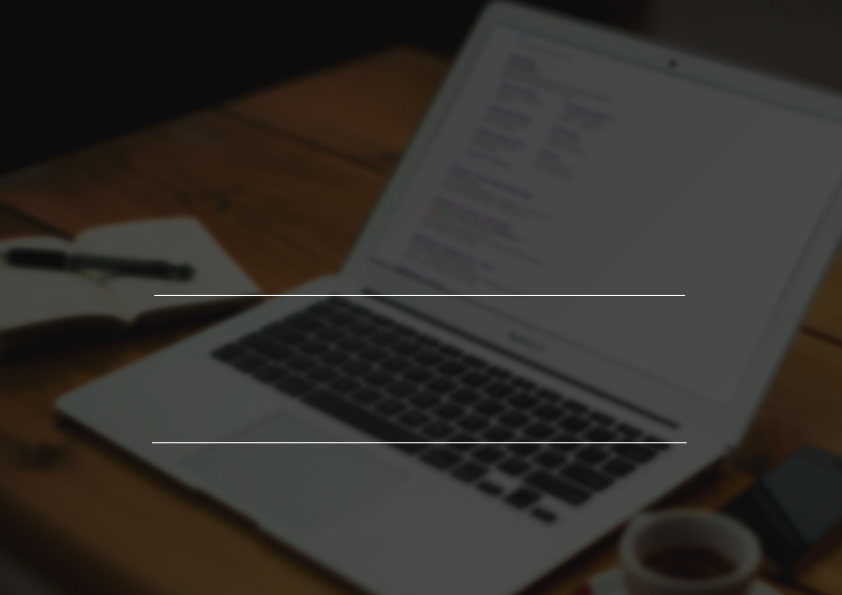 История успеха интернет-магазина на платформе "1С-Битрикс" vikmetal.ru
ТИМУР ХАМЗИН
Менеджер проектов компании Интек
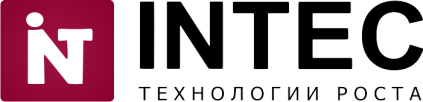 Идея внедрения интернет-магазина
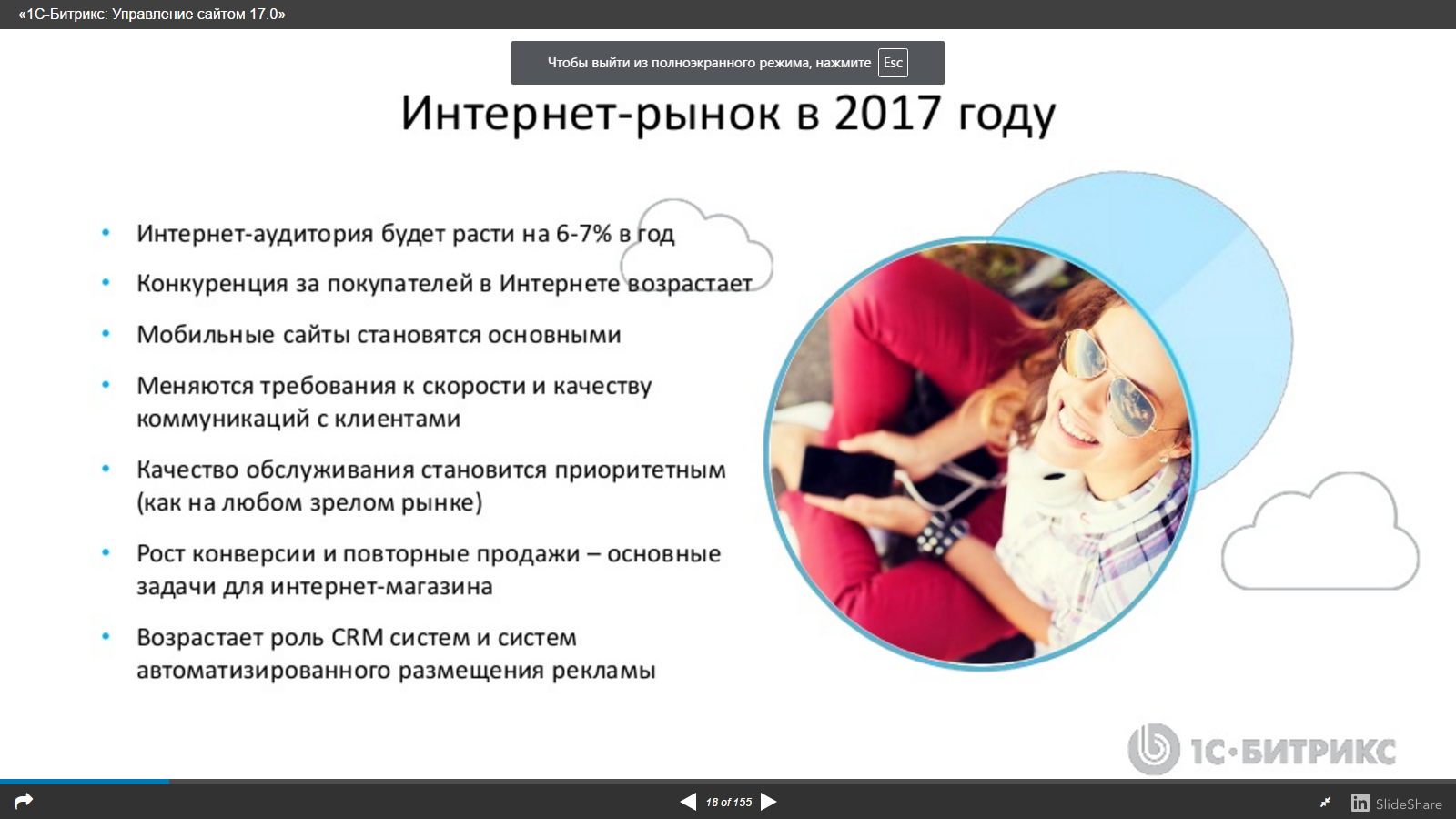 Подготовка сайта к продвижению, анализ топа 10
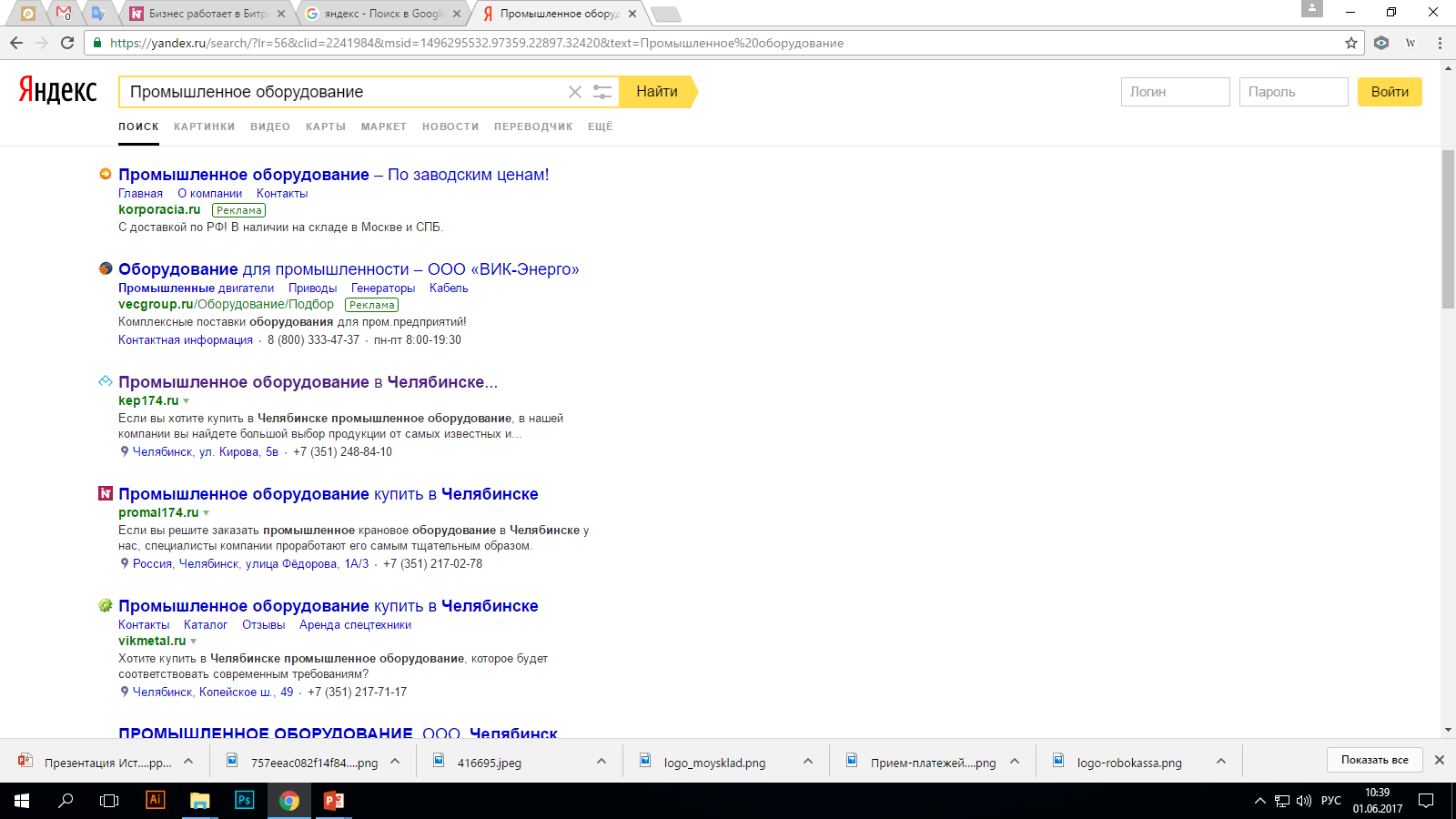 Анализ сайтов в топ 10
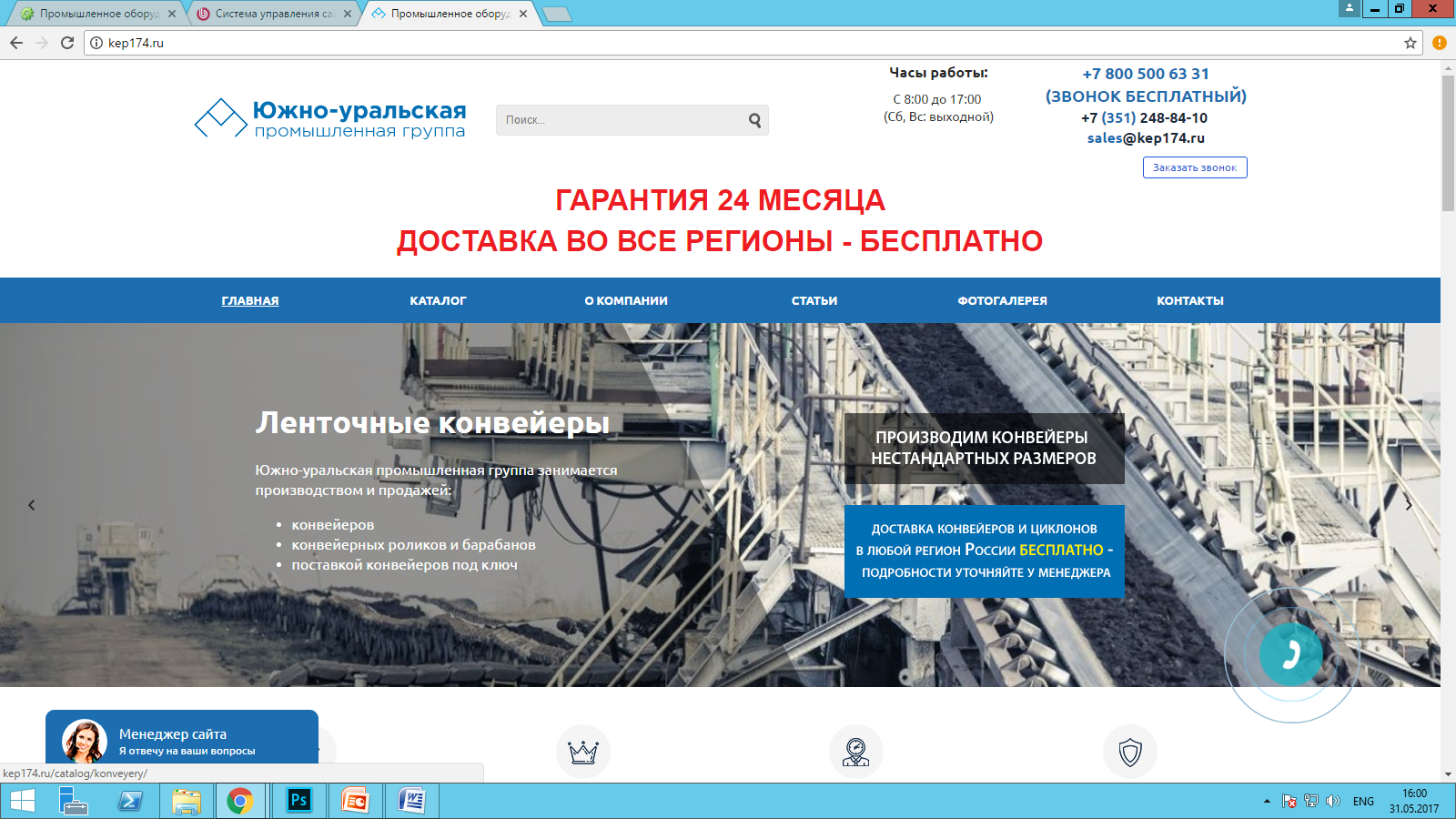 Определение функционала. Выбор CMS
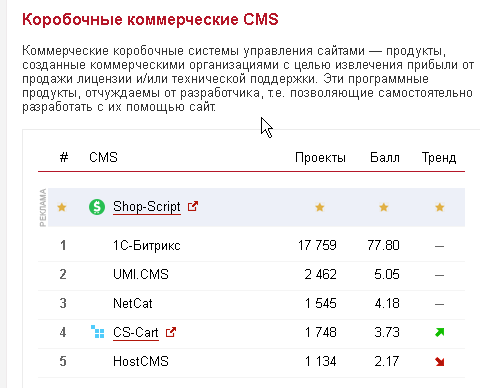 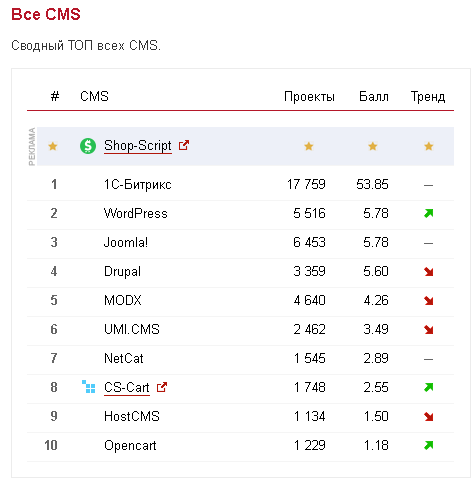 Начало проекта, разработка первого эскиза сайта
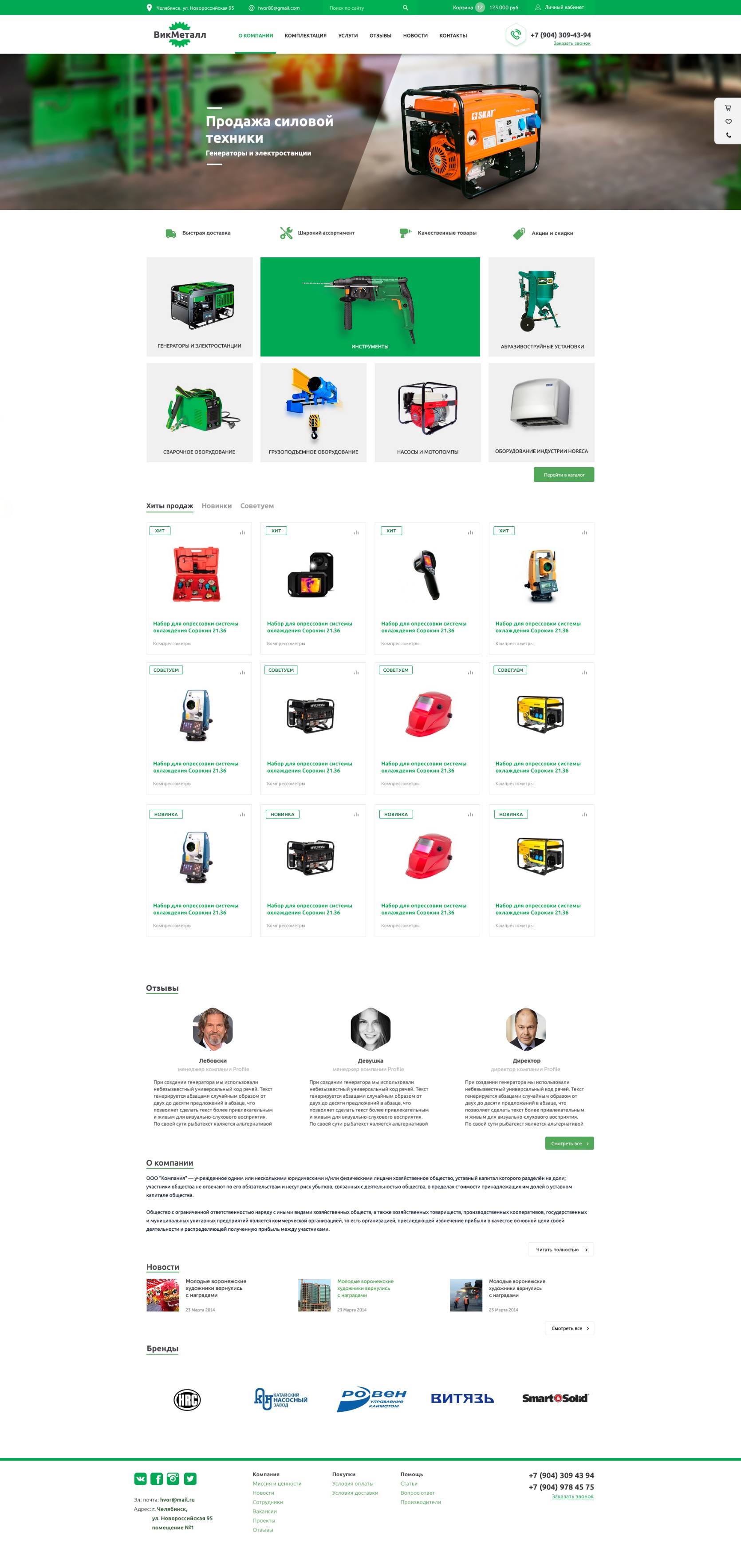 Коммерческие показатели
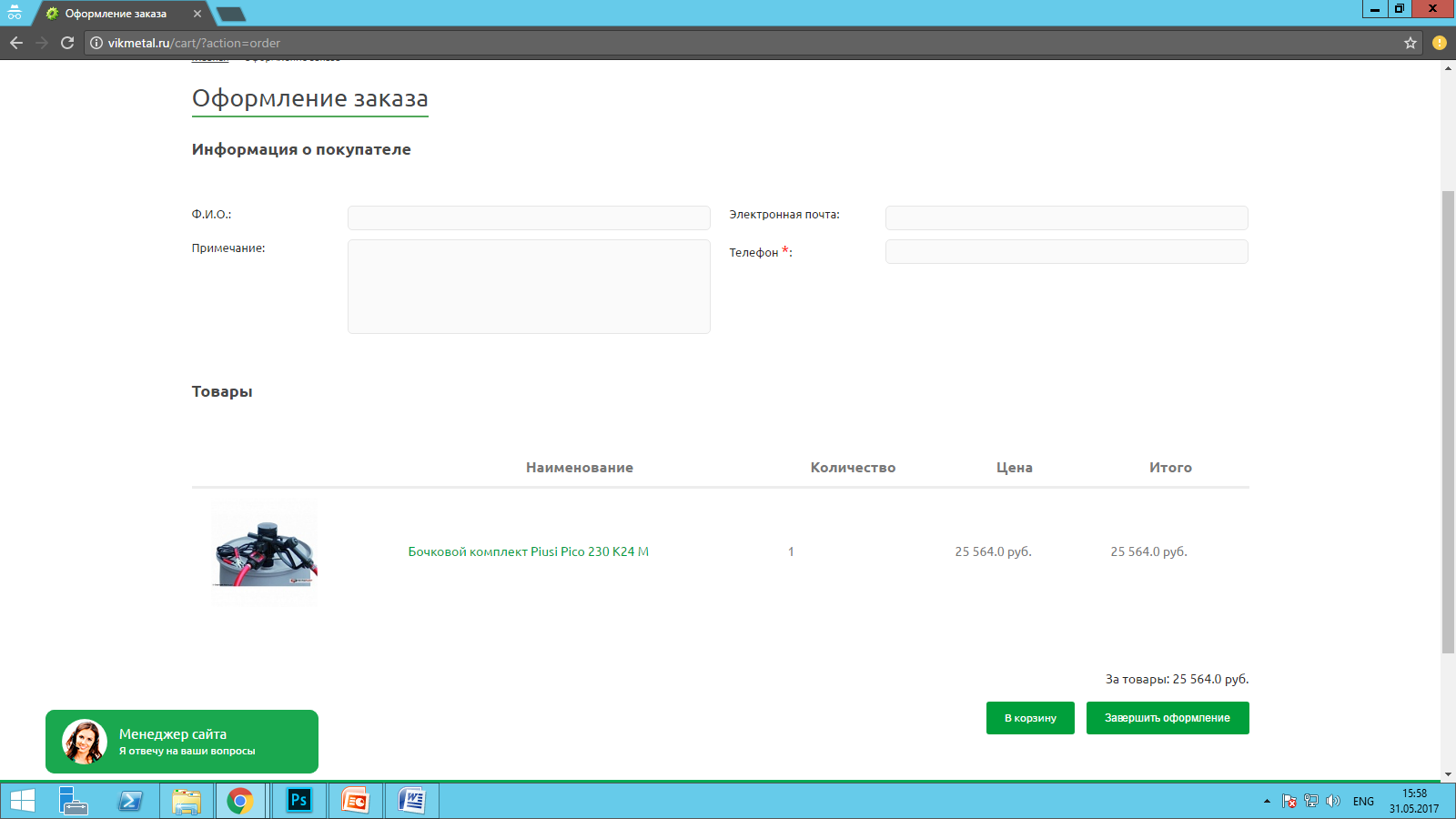 Прямой номер телефона + адрес + карта
«Правильный» процесс покупки
Информация о ценах
Отсутствие рекламы
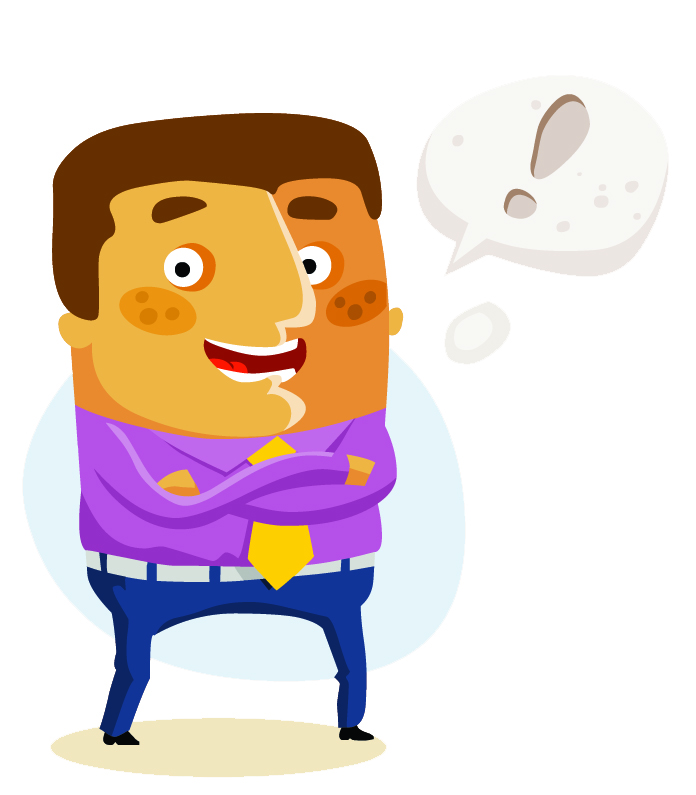 Разработка финального эскиза сайта
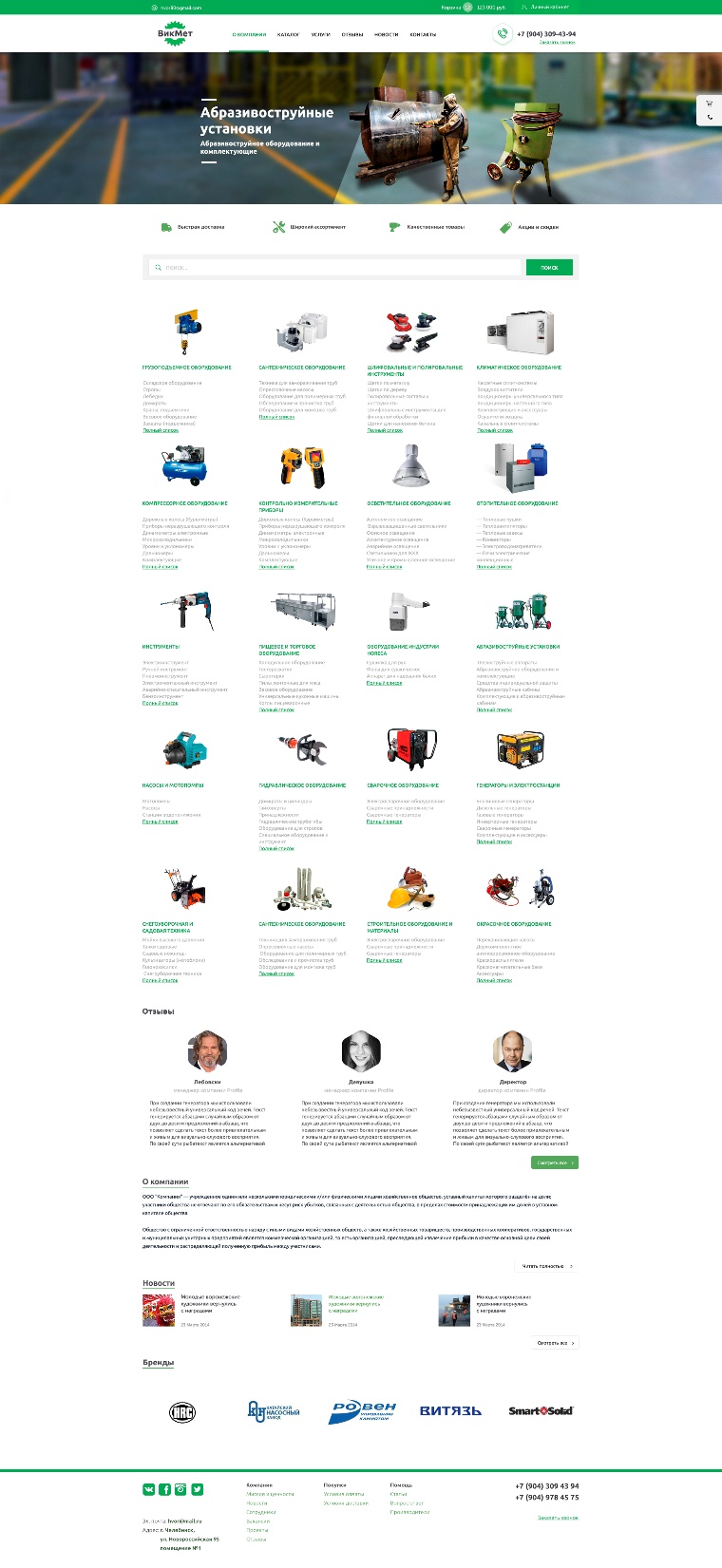 Продвижение сайта состоит из следующих этапов:
Подготовка сайта к SEO.
Выбор стратегии продвижения.
Внутренняя оптимизация.
Внешняя оптимизация, покупка внешних ссылок.
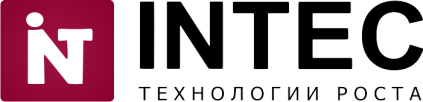 Основные инструменты сбора семантического ядра
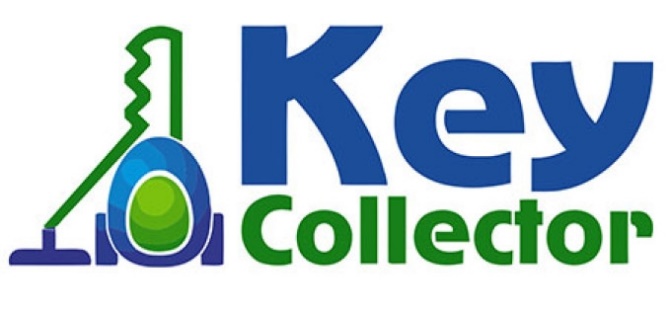 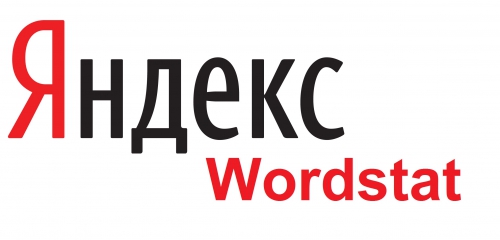 Заполнение каталога, создание структуры каталога, 
Дублирование каталога на торговых площадках
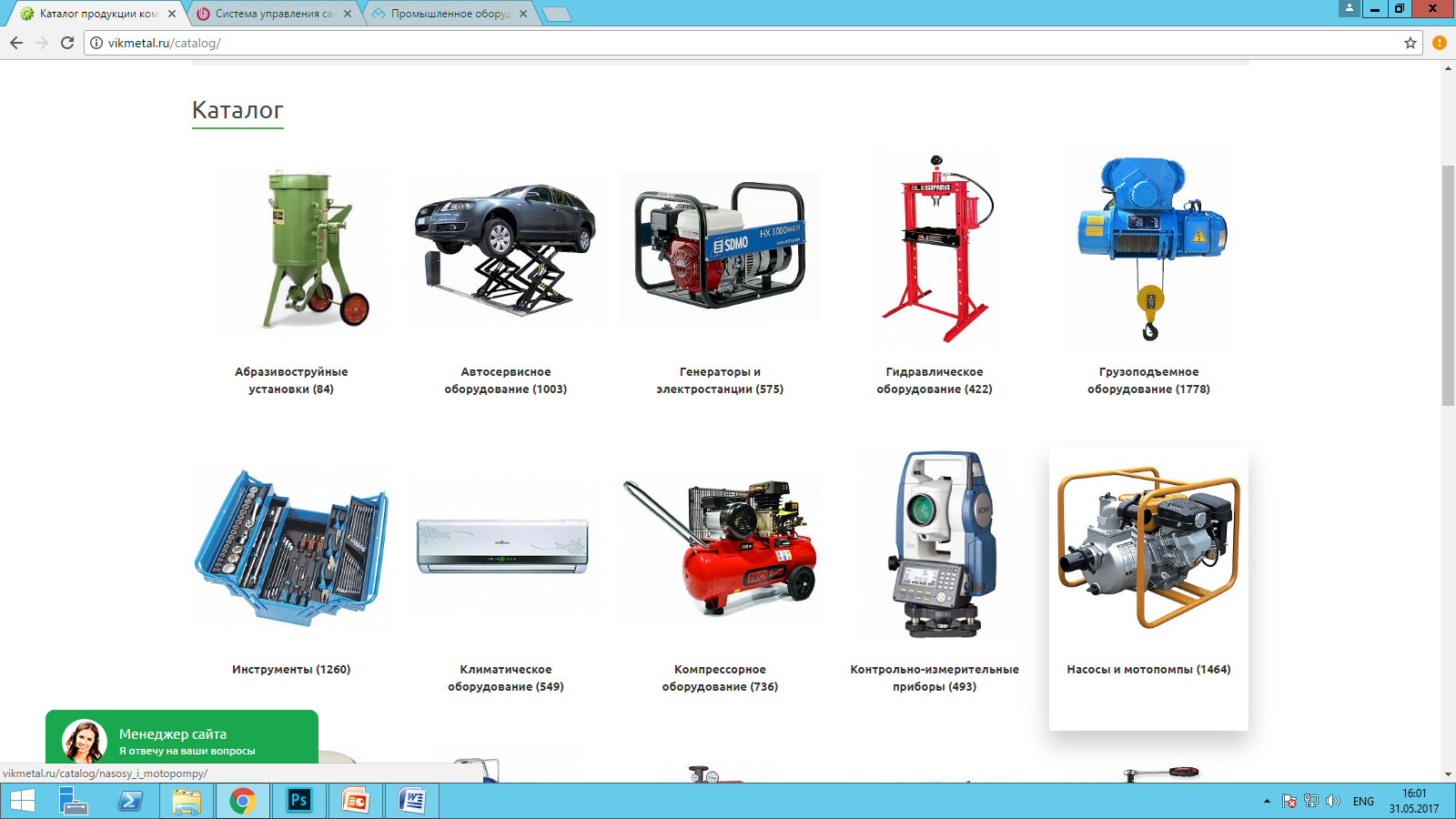 Внутренняя оптимизация
Оптимизация основных тегов
TITLE: название и арт.товара + ключи
TITLE главной: название + категории
H1: название и арт.товара
H2: подпункты про товар
2.  Получение уникального контента
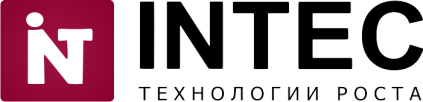 Стратегия продвижения
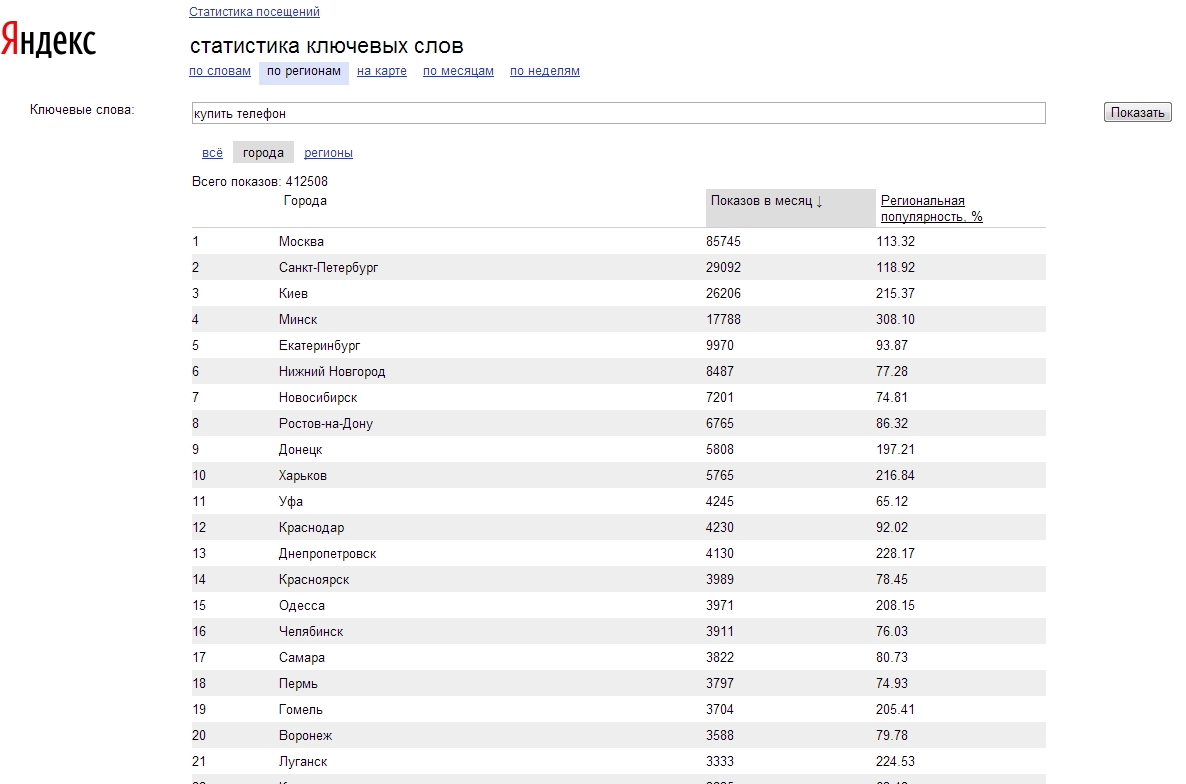 Выбор региона продвижения
Важно: выдача гео-зависима
В каждом регионе своя конкуренция
Сервис wordstat.yandex.ru
Был приобретён модуль смены контактов при выборе другого города
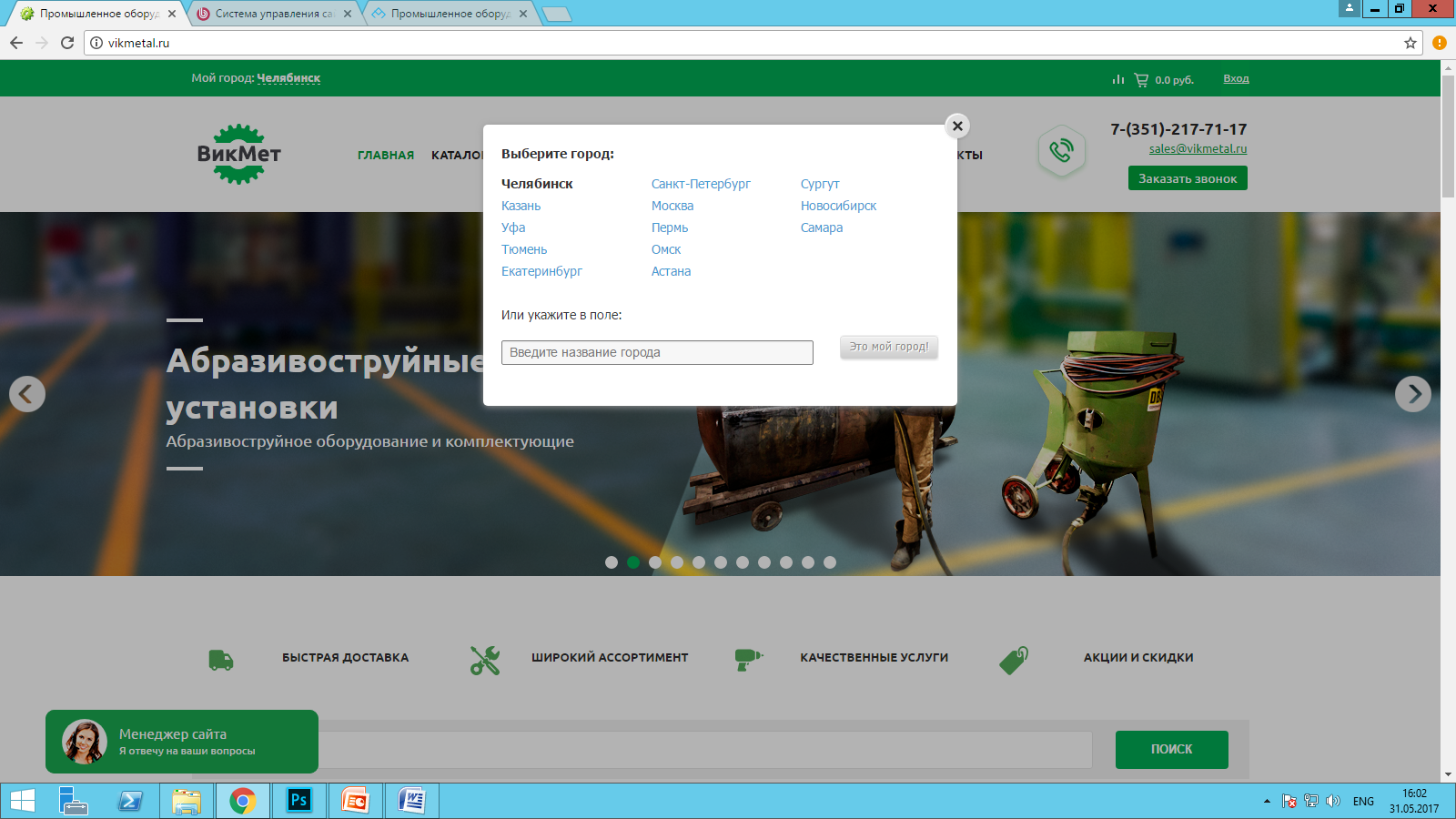 Стратегия продвижения
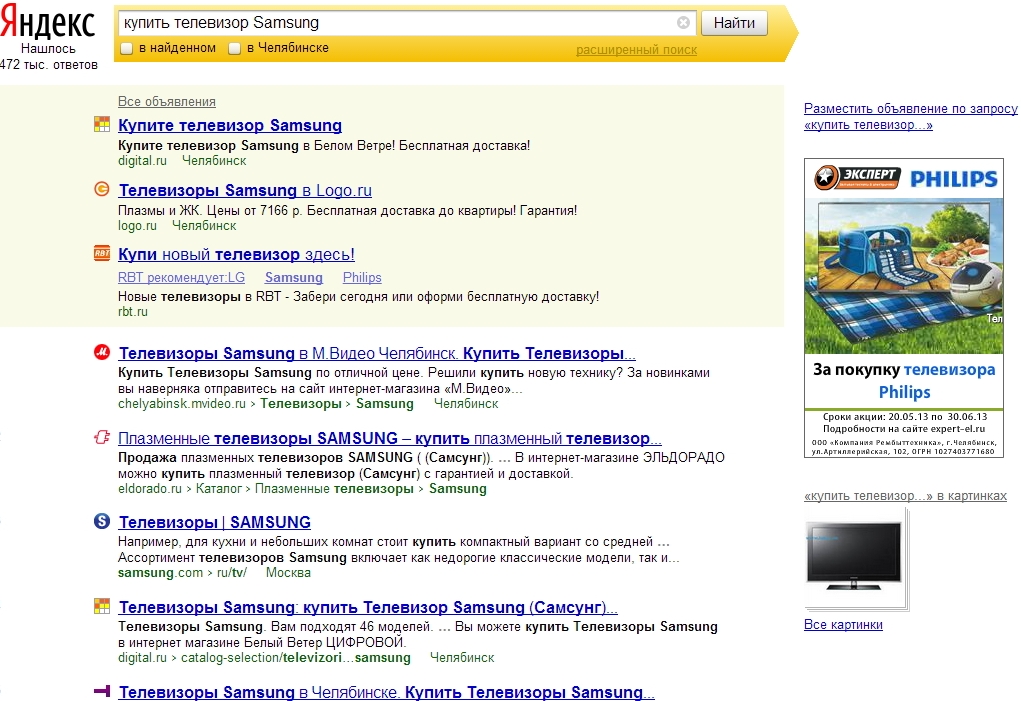 Выбор региона продвижения

Важно: выдача гео-зависима
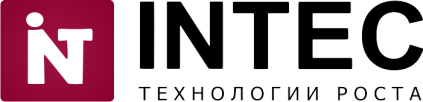 Результаты
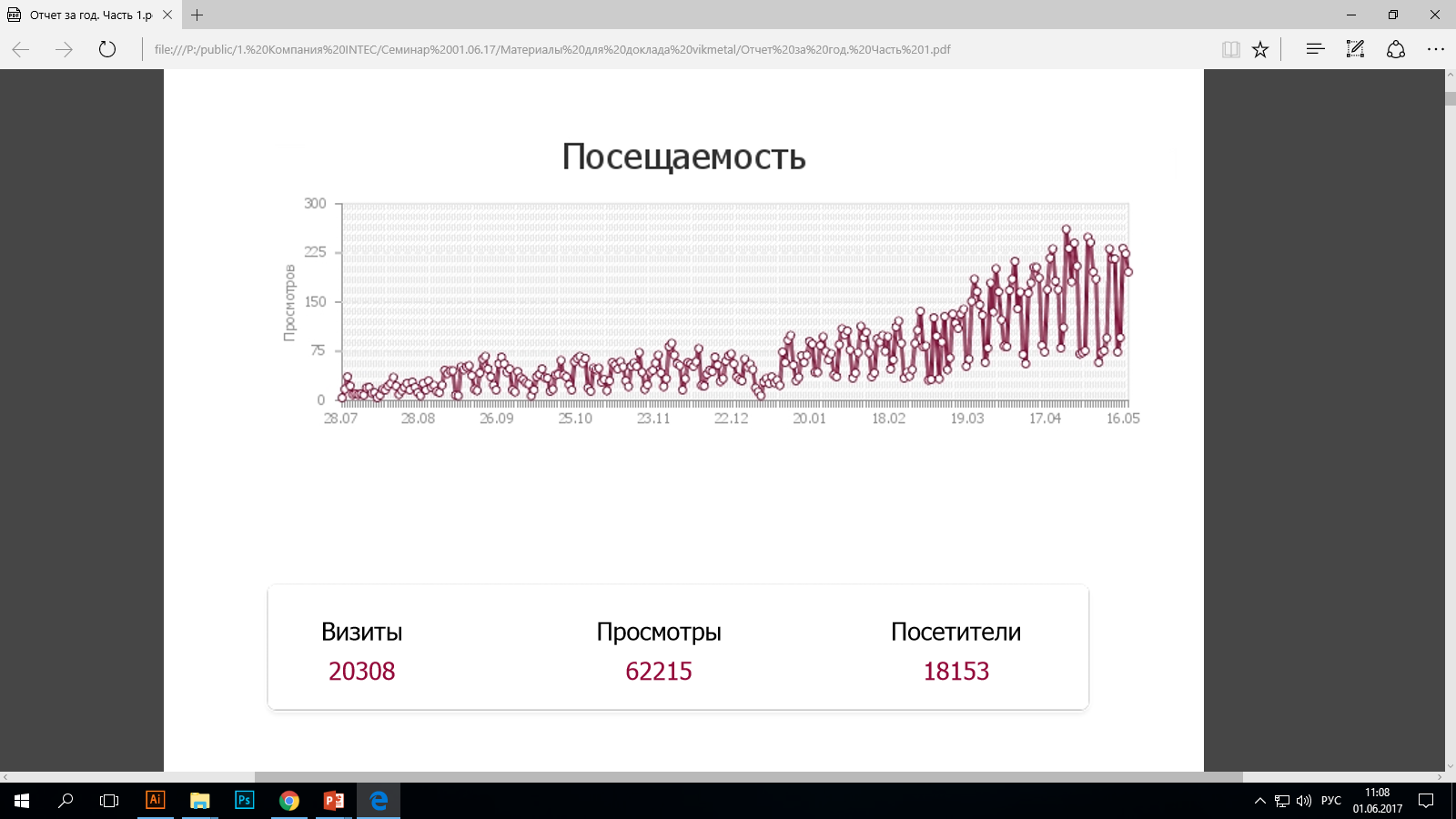 Результаты на данный момент
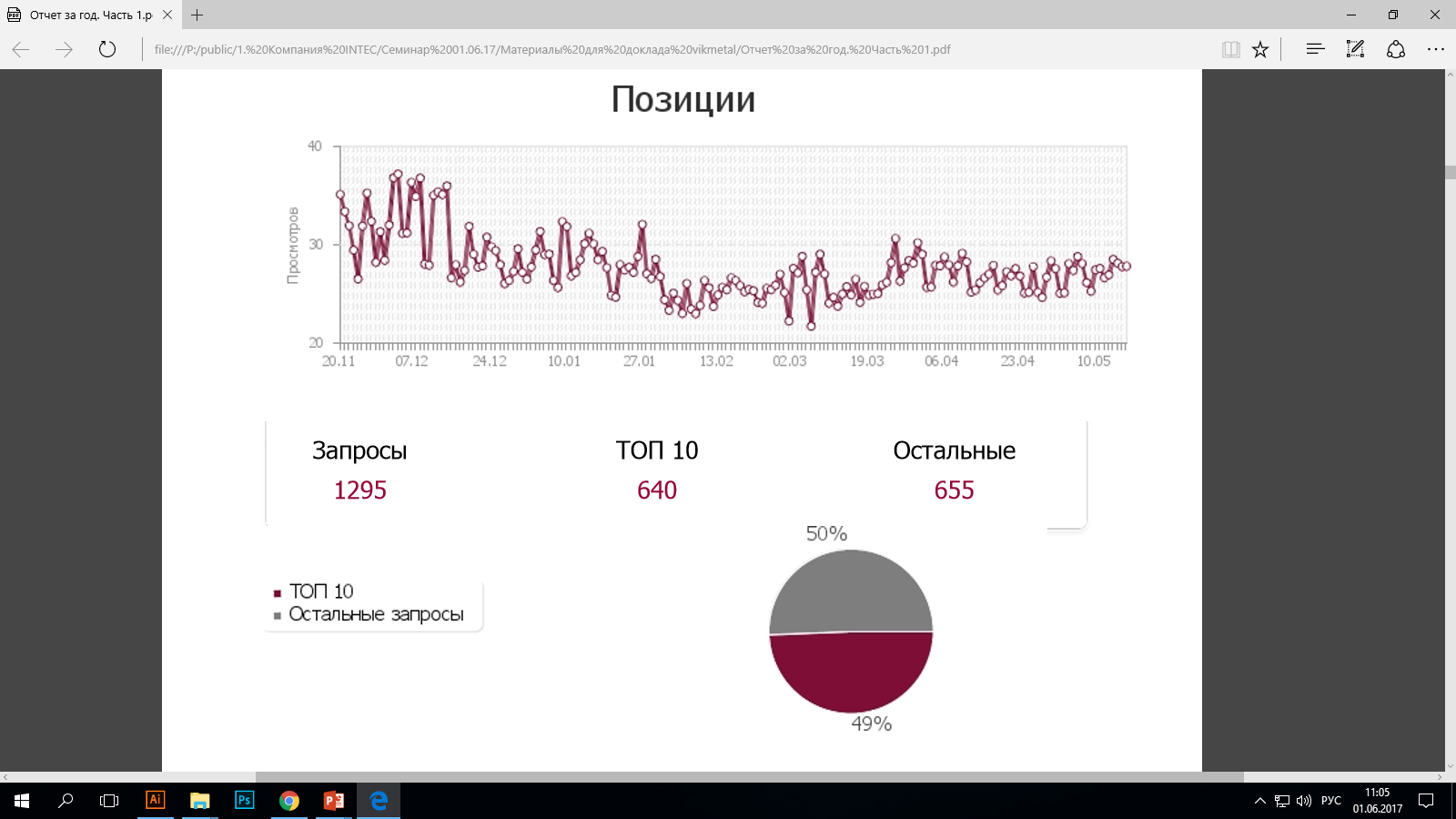 Количество звонков и заявок с сайта, показатели конверсии
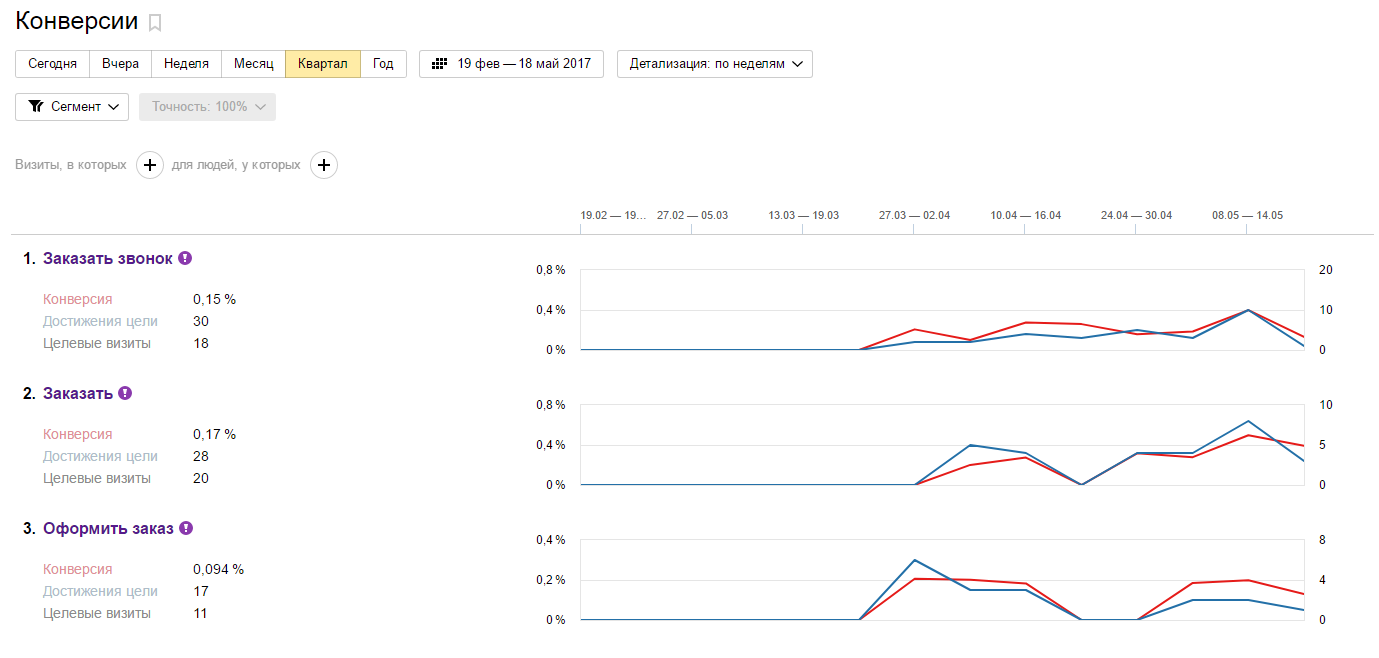 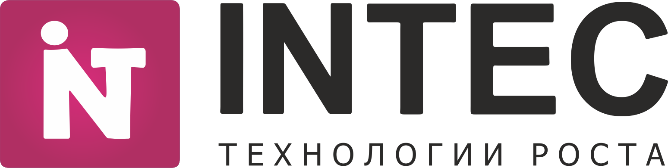 Спасибо за внимание!
ТИМУР ХАМЗИН
Менеджер проектов INTEC
hamzin@intecweb.ru